SCHAUBÜHNE AM LEHNINER PLATZBERLIN (1)
Schaubühne am Lehniner Platz
SCHAUBÜHNE (BERLINER SCHAUBÜHNE)

1. SCHAUBÜHNE AM HALLESCHEN UFER1962 – 1981
2. SCHAUBÜHNE AM LEHNINER PLATZ 1981 - dosud
Letní semestr 2017 / Václav Cejpek
2
Schaubühne am Lehniner Platz
ROZDÍL → VOLKSBÜHNE (Rosa-Luxemburg-Platz)Frank Castorf…

Překlad Schaubühne = divadelní scéna, divadloVolksbühne = lidová divadelní scéna, lidové divadlo
Letní semestr 2017 / Václav Cejpek
3
Schaubühne am Lehniner Platz
AdresaKurfürstendamm 153Wilmersdorf10709  Berlin
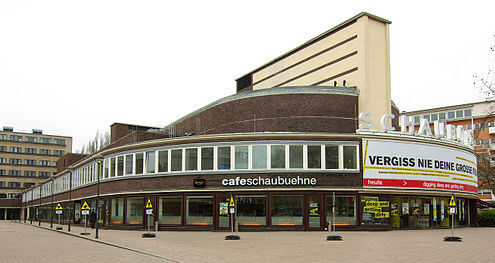 Letní semestr 2017 / Václav Cejpek
4
Schaubühne am Lehniner Platz
„PREHISTORIE“:SCHAUBÜHNE AM HALLESCHEN UFER
Letní semestr 2017 / Václav Cejpek
5
Schaubühne am Halleschen Ufer
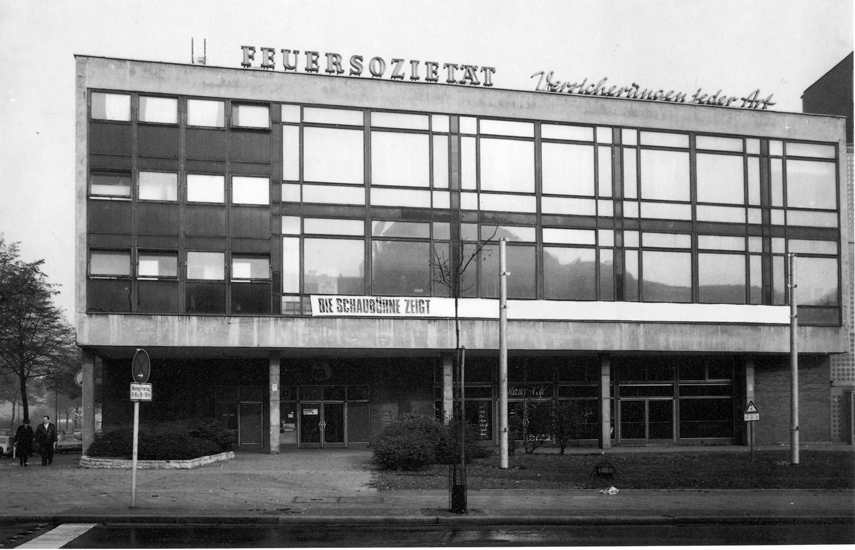 Letní semestr 2017 / Václav Cejpek
6
Schaubühne am Halleschen Ufer
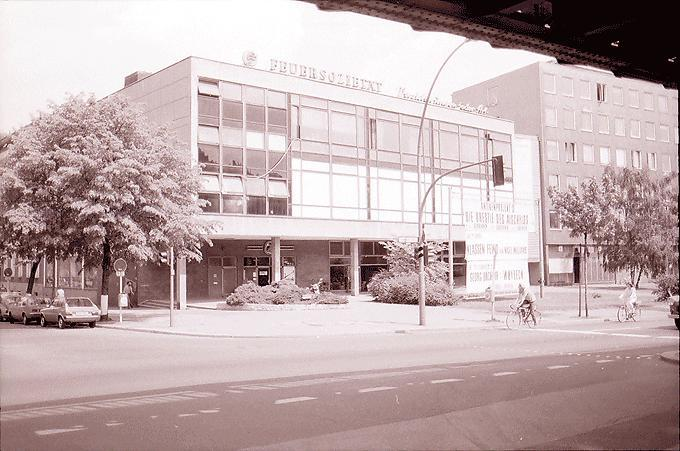 Letní semestr 2017 / Václav Cejpek
7
Schaubühne am Halleschen Ufer
Letní semestr 2017 / Václav Cejpek
8
Schaubühne am Halleschen Ufer
BERLINER SCHAUBÜHNE  AM HALLESCHEN UFER 
Divadlo založeno 1962
Jürgen Schitthelm, Leni Langenscheidt, Waltraut Mau, Dieter Sturm, Klaus Weiffenbach
Víceúčelový sál v budově dělnického sociálního úřadu v Berlíně-Kreuzbergu
Letní semestr 2017 / Václav Cejpek
9
Schaubühne am Halleschen Ufer
Režiséři:
Hagen Mueller-Stahl
Konrad Swinarskiaj.
Letní semestr 2017 / Václav Cejpek
10
Schaubühne am Halleschen Ufer
1970 do divadla přišla skupina režisérů, herců a autorů kolem režiséra Petera Steina
Letní semestr 2017 / Václav Cejpek
11
Schaubühne am Halleschen Ufer
Peter Stein inscenoval v Münchener Kammerspiele (Mnichovské komorní divadlo) hru Petera Weisse Diskurs o Vietnamu – zákaz činnosti v Mnichově
V návaznosti na představení chtěl vybírat peníze na osvobozeneckou frontu Vietnamu →  skandál
Letní semestr 2017 / Václav Cejpek
12
Schaubühne am Halleschen Ufer
Schaubühne založena na principu spolurozhodování – projev rovnoprávného postavení všech složek v divadle
Členové uměleckého souboru a technický personál divadla jsou účastni na rozhodování o záležitostech divadla
Letní semestr 2017 / Václav Cejpek
13
Schaubühne am Halleschen Ufer
Základní princip: sebeurčení a umělecká svoboda mimo tradiční struktury městských divadel
Letní semestr 2017 / Václav Cejpek
14
Schaubühne am Halleschen Ufer
Tento proces je důsledkem revolučních událostí konce šedesátých let v Evropě a v Německu – jde o výraznou politizaci divadla

Oponentem tohoto principu – Claus Peymann, který přišel do Schaubühne rovněž v r. 1970
Letní semestr 2017 / Václav Cejpek
15
Schaubühne am Halleschen Ufer
1971 – Dvě inscenace konkurenčních skupin (divadlo-kolektiv vs. Peymann):
Hans Magnus Enzensberger Výslech v Havaně – hra o kubánské revoluci, americkém imperialismu… (Steinova skupina)
Peter Handke Jízda přes Bodamské jezero – hra na motivy balady Gustava Schwaba (Peymann)
Letní semestr 2017 / Václav Cejpek
16
Schaubühne am Halleschen Ufer
Obě inscenace úspěšné

1971 – Peymann z Schaubühne odchází
Letní semestr 2017 / Václav Cejpek
17
Schaubühne am Halleschen Ufer
Princip proměny modelu měšťanského divadla v rovnoprávný divadelní kolektiv je záhy opuštěn
Např. je odstraněno komentování zkoušek a diskuse s herci, osvětlovači, jevištními techniky
Letní semestr 2017 / Václav Cejpek
18
Schaubühne am Halleschen Ufer
Schaubühne se postupně profiluje jako veleúspěšné divadlo (známé po celém Německu i ve světě)
Letní semestr 2017 / Václav Cejpek
19
Schaubühne am Halleschen Ufer
Inscenace sedmdesátých let
Henrik Ibsen Peer Gynt (Peter Stein, 1971)
Heinrich Kleist Princ Bedřich Homburský (Peter Stein, 1972)
Maxim Gorkij Letní hosté (Peter Stein, 1974)
Letní semestr 2017 / Václav Cejpek
20
Schaubühne am Halleschen Ufer
Režiséři Peter Stein, Robert Wilson, Klaus Michael Grüber…
Dramaturg Botho Strauß (dramatik)
Scénograf Karl Ernst Herrmann
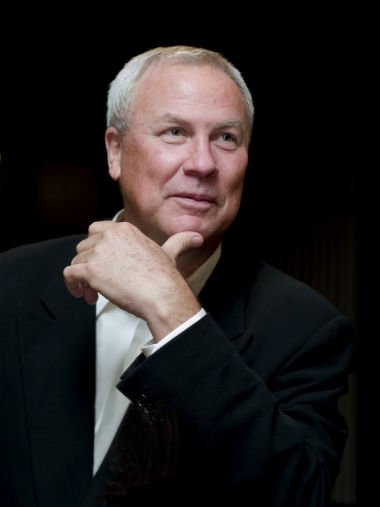 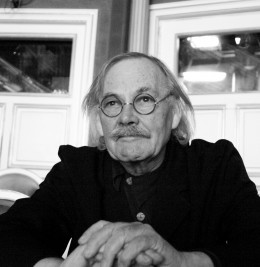 Letní semestr 2017 / Václav Cejpek
21
Schaubühne am Halleschen Ufer / Peter Stein
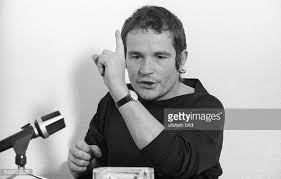 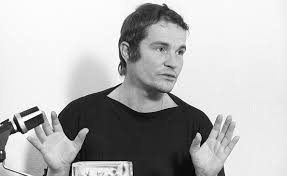 Letní semestr 2017 / Václav Cejpek
22
Schaubühne am Halleschen Ufer / Peter Stein
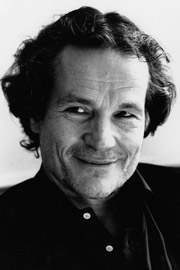 Letní semestr 2017 / Václav Cejpek
23
Schaubühne am Halleschen Ufer / Peter Stein
PETER STEIN*1937
Studoval literární vědu a historii umění – Frankfurt n. Mohanem a Mnichov
Divadelní začátky – Mnichov (Münchener Kammerspiele)
První režie – Edward Bond:Spaseni
Skandál s veřejnou sbírkou po představení Diskurs Vietnam – propuštěn
Curych, Brémy
Letní semestr 2017 / Václav Cejpek
24
Schaubühne am Halleschen Ufer / Peter Stein
Brémy – v šedesátých letech patřilo divadlo k nejlepším v NSR
Peter Zadek – Procitnutí jara
Stein – Torquato Tasso
Inscenace byly pod vlivem pop artu
Letní semestr 2017 / Václav Cejpek
25
Schaubühne am Halleschen Ufer / Peter Stein
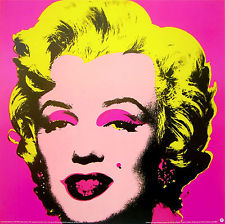 Pop art
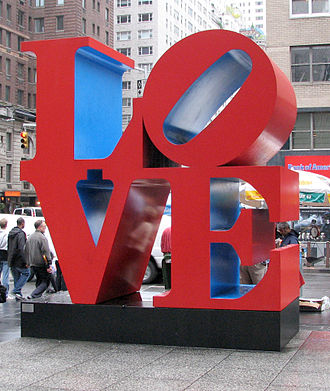 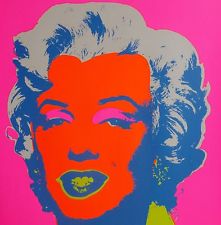 Letní semestr 2017 / Václav Cejpek
26
Schaubühne am Halleschen Ufer / Peter Stein
1970 příchod do divadla Theater am Halleschen Ufer
1981 přestěhování na Lehniner Platz
1985 – odchod na volnou nohu
Letní semestr 2017 / Václav Cejpek
27
Peter Stein
Salcburský festival
1991 – 1997 řídil činoherní část festivalu
Inscenace
Julius Caesar (Shakespeare)
Antonius a Kleopatra (Shakespeare)
Letní semestr 2017 / Václav Cejpek
28
PROJEKT FAUST / Peter Stein
PROJEKT FAUST
Určeno pro Expo 2000
Inscenace kompletního textu obou dílů (12.110 veršů)
Náklady: 15 milionů euro
Založil vlastní firmu s 80 zaměstnanci, z toho herecký soubor 35 herců
Příprava 10 let, zkoušky 1 rok
Faust I – 8 hodin, Faust II – 14 hodin (hrálo se 2 dny)
Letní semestr 2017 / Václav Cejpek
29
PROJEKT FAUST / Peter Stein
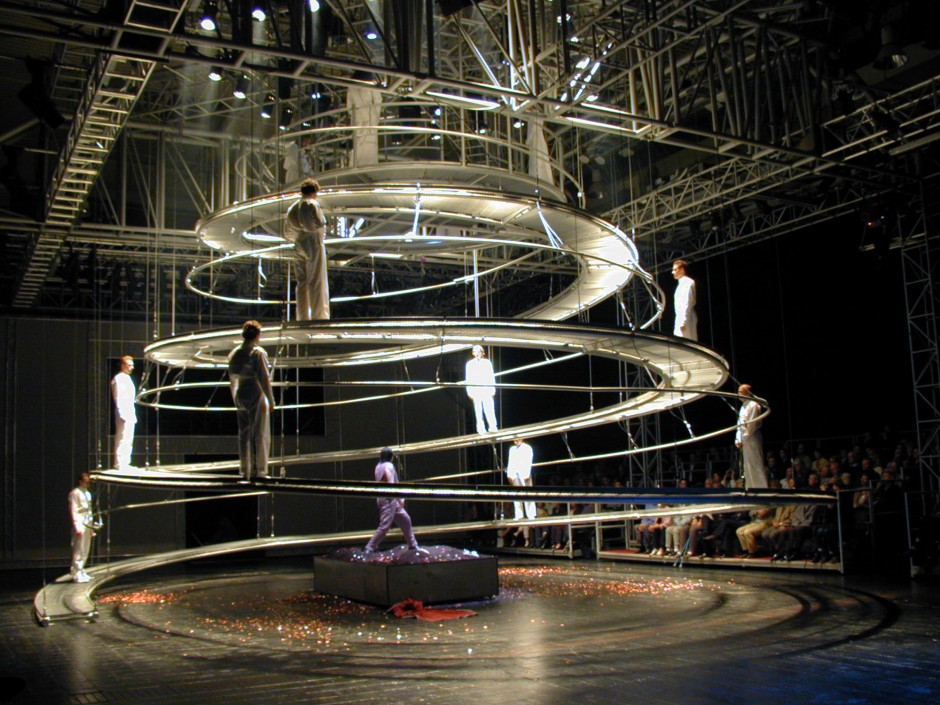 PROJEKT FAUST
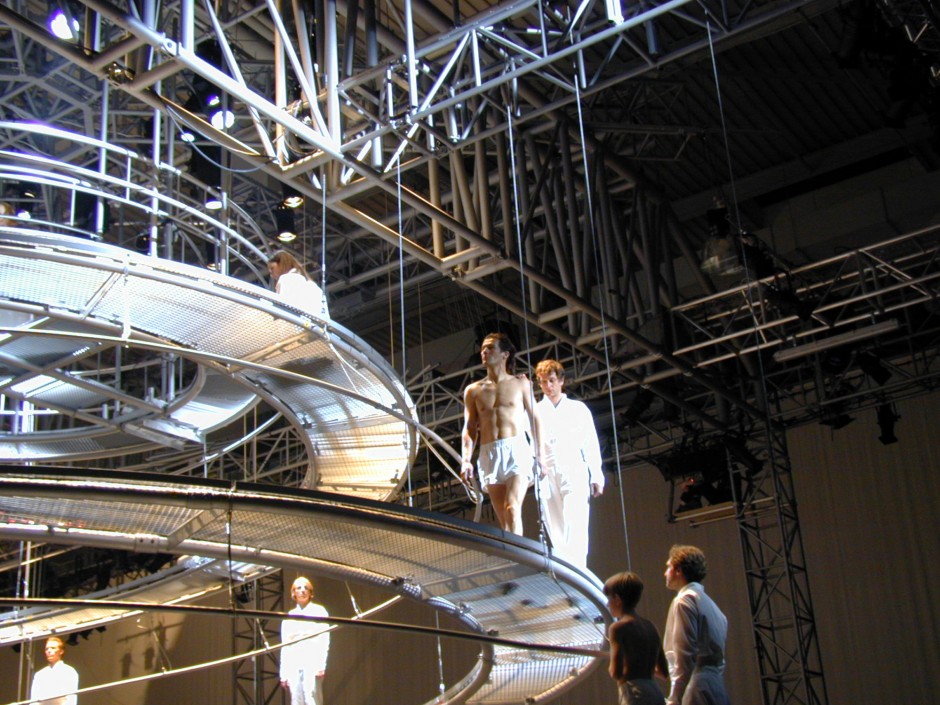 Letní semestr 2017 / Václav Cejpek
30
PROJEKT FAUST / Peter Stein
PROJEKT FAUST
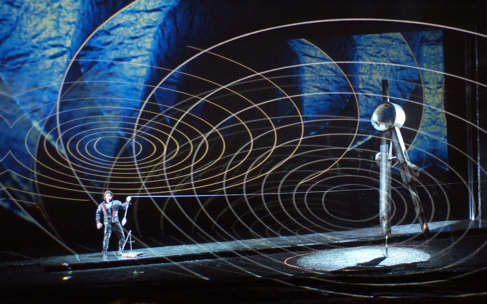 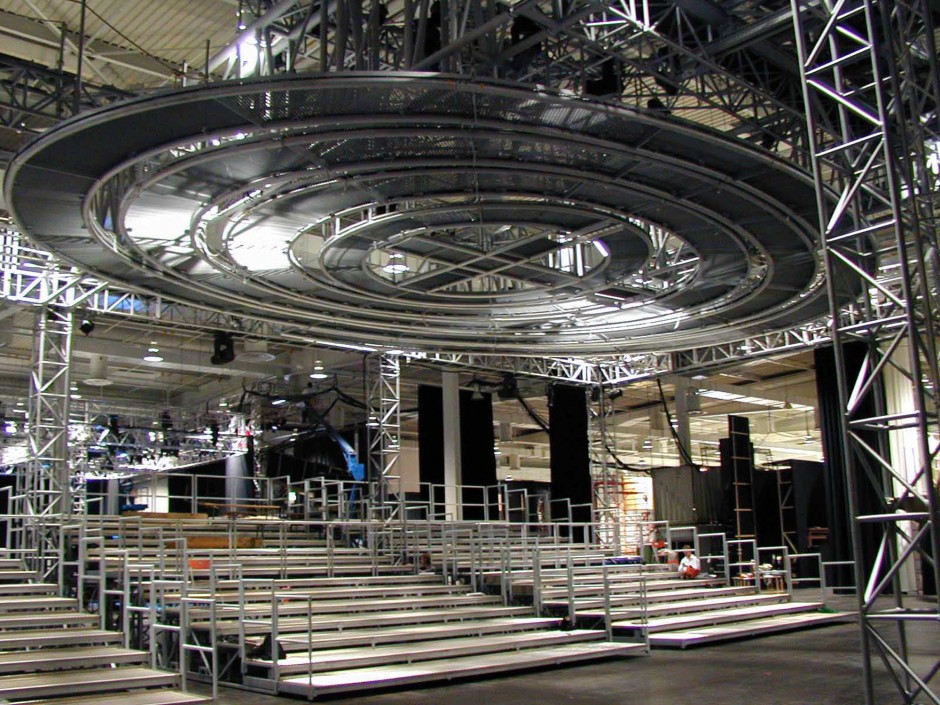 Letní semestr 2017 / Václav Cejpek
31
PROJEKT FAUST / Peter Stein
https://www.youtube.com/watch?v=lmxysiLae9w
Letní semestr 2017 / Václav Cejpek
32
PROJEKT FAUST / Peter Stein
Faust – Bruno Ganz, Christain Nickel
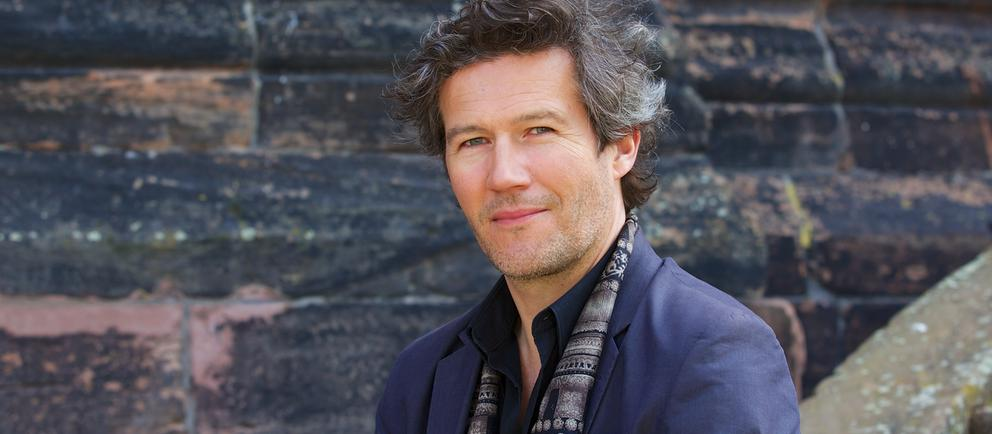 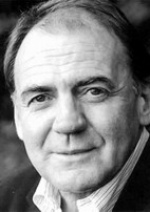 Letní semestr 2017 / Václav Cejpek
33
Peter Stein
Spolupráce s divadly:
Burgtheater
Scala (Miláno)
Berliner Ensemble
Aj.
Letní semestr 2017 / Václav Cejpek
34
Schaubühne am Halleschen Ufer
Herci v divadle Th. Am Halleschern Ufer
Bruno Ganz, 
Jutta Lampe
Ilse Ritter
Monica Bleibtreu…
Letní semestr 2017 / Václav Cejpek
35
Schaubühne am Halleschen Ufer
Bruno Ganz
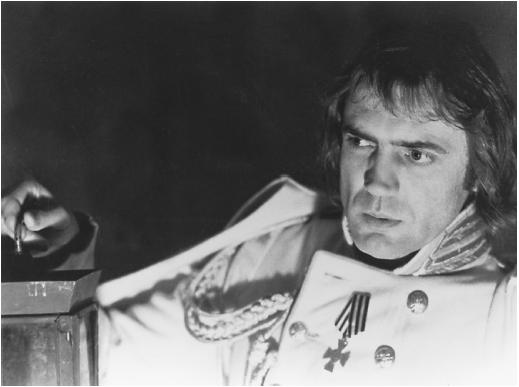 Letní semestr 2017 / Václav Cejpek
36
Schaubühne am Halleschen Ufer
Ilse Ritter jako Marlene Dietrich (Schauspielhaus Hamburg, 2000)
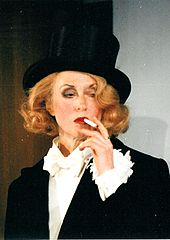 Letní semestr 2017 / Václav Cejpek
37
Schaubühne am Halleschen Ufer / Ilse Ritter
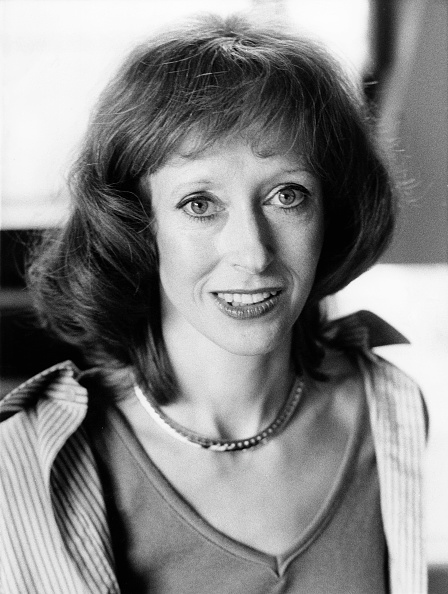 Letní semestr 2017 / Václav Cejpek
38
Schaubühne am Halleschen Ufer
Jutta Lampe (Raněvská), Višňový sad, režie Peter Stein,1989
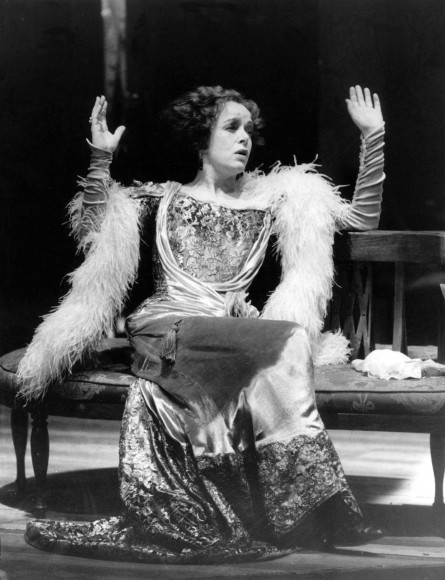 Letní semestr 2017 / Václav Cejpek
39
Schaubühne am Halleschen Ufer
Jutta Lampe
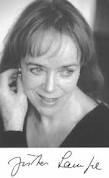 Letní semestr 2017 / Václav Cejpek
40
Schaubühne am Halleschen Ufer
Jutta Lampe (Ofélie), Bruno Ganz (Hamlet)
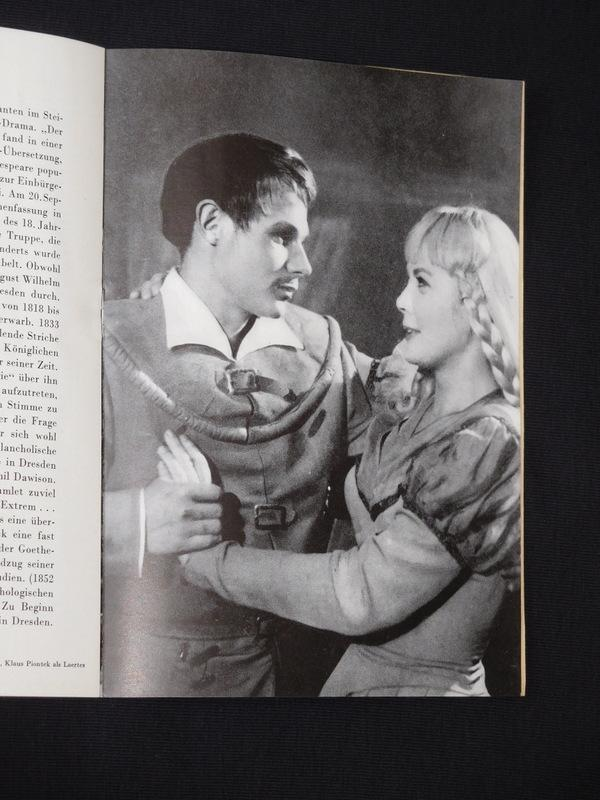 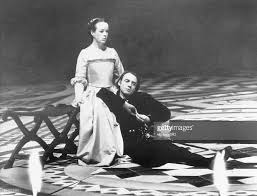 Letní semestr 2017 / Václav Cejpek
41
Schaubühne am Halleschen Ufer
Bruno Ganz (Hamlet)
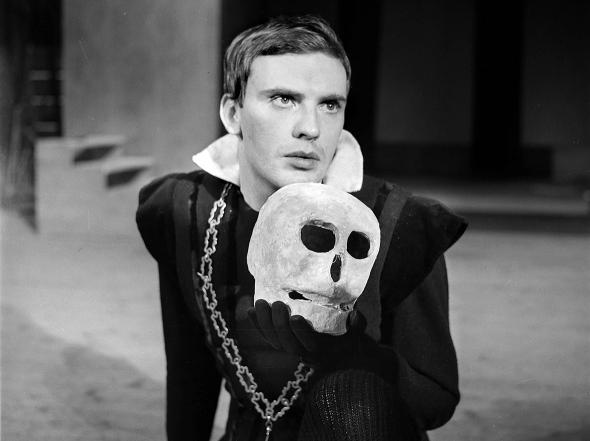 Letní semestr 2017 / Václav Cejpek
42